GOVT. CHANDULAL CHANDRAKAR  P.G.COLLEGE PATAN (C.G.)FREE DOMAIN SOFTWARE ANDOPEN DOMAIN SOFTWARE
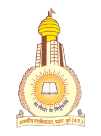 GUIDED BY
NIDHI SINGH THAKUR
SUBMITED BY
YOGENDRA BHARTI
CONTENT
OPEN SOURCE SOFTWARE
Free /public domain software
OPEN SOURCE SOFTWARE
OPEN SOURCE REFERS TO A PROGRAM  OR SOFTWARE IN WHICH THE SOURCE  CODE I.E. THE FORM  OF THE PROGRAM WHEN A PROGRAMMER WRITES A PROGRAM IN A PARTICULAR PROGRAAMMING LANGUAGE IS AVAILABLE TO YHE GENERAL PUBLIC FOR USE AND/OR MODIFICATION FROM ITS ORIGINAL DESIGN FREE OF CHARGE S SOURCE CODE CAN IMPROVE THAT PROGRAM BY ADDMIG FRATURES TO IT OR FIXING PARTS THAT DO NOT ALWAYS WORK COMECTLY. OPEN SOURCE SOFTWARE IS SOFTWARE WITH SOURCE CODE THAT ANYONE CAN INSPECT MODIIFY AND ENHANCC.
MOZILLA FIREFOXOPNE OFFICE.ORGGOOGLE CHROMEVLC MEDIA PLAYER
FREE/public domain software
Public domain software refers to software that is not limited by having a copyright it freely used copied or altered because no one owns the rights to restrict its use there are plenty of public domain programs but these are often confused with several other types of software called freeware which can be obtained free or shareware which is usually obtained for a very small fee public domain software is the only type in most cases to which no limitations apply freeware may be copyrighted and shareware certainly is this means it is not essentially in the public domain someone else cannot reproduce the software copy it for other people or copy it to sell without violating copyright laws .
THANK YOU